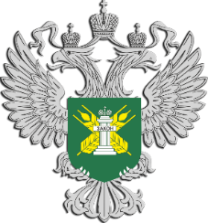 Екатеринбургский филиал ФГБУ «ВНИИЗЖ»
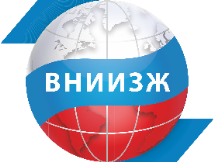 ГОСМОНИТОРИНГ В 2024 ГОДУ БУДЕТ ОСУЩЕСТВЛЯТЬСЯ ТОЛЬКО ДЛЯ ПШЕНИЦЫ
Государственный мониторинг зерна 2024 год
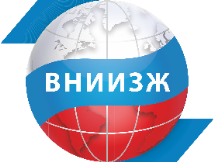 Государственный мониторинг обязателен для всех производителей зерна пшеницы.
Государственный мониторинг зерна осуществляется в целях получения достоверных данных по показателям качества пшеницы.
В 2024 году объектом мониторинга зерна является зерно мягкой и твердой пшеницы урожая 2024 года в период уборки урожая в месте выращивания с географическим указанием, предназначенное для формирования партии зерна.

Государственный мониторинг зерна на территории  Свердловской области и Пермского края осуществляется только Екатеринбургским филиалом ФГБУ «ВНИИЗЖ».
Государственный мониторинг зерна 2024 год
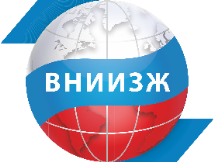 В рамках мониторинга зерна осуществляются анализ, оценка объема и потребительских свойств зерна, произведенного на территории Российской Федерации. Перечень потребительских свойств зерна для целей мониторинга зерна установлен Приказом Минсельхоза России от 08.09.2021 №611.
Результаты исследований вносятся в ФГИС «Зерно» специалистами лаборатории. 
Информация о результатах исследований является общедоступной для пользователей ФГИС «Зерно».
Государственный мониторинг зерна 2024 год
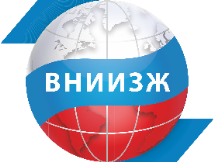 Порядок работы с Екатеринбургским филиалом ФГБУ «ВНИИЗЖ» в рамках государственного мониторинга:
Государственный мониторинг зерна 2024 год
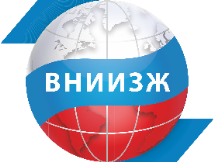 Внесение результатов лабораторных исследований во ФГИС «Зерно» позволит:
получить объективную информацию о качестве зерна нового урожая в соответствии с товарной классификацией;
сформировать товарные партии зерна, исходя из потребительских свойств с заданными техническими параметрами;
составить партии зерна по технологическим характеристикам для отраслей перерабатывающей промышленности;
проводить обоснованные взаиморасчеты сельхозтоваропроизводителей и участников зернового рынка;
использовать для регистрации декларации соответствия

Напоминаем, что анализ потребительских свойств зерна БЕСПЛАТНЫЙ.
Государственный мониторинг зерна 2024 год
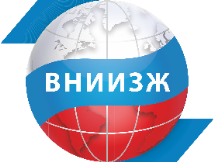 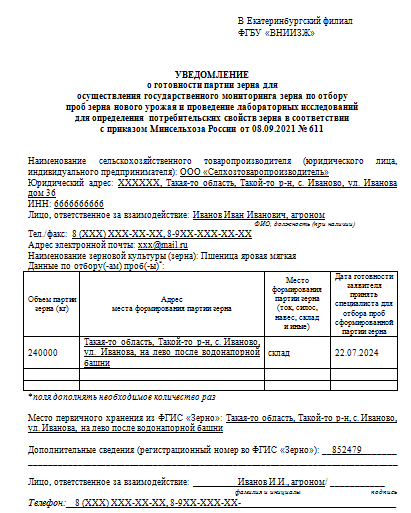 Уведомление направляется в Екатеринбургский филиал ФГБУ «ВНИИЗЖ» не позднее чем за 10 дней до предполагаемого выезда специалиста. 

Контактная информация:
E-mail: m-zerno-2024@ya.ru.
Тел.:+7 (343) 264-89-55
       +7 (343) 301-89-95
Государственный мониторинг зерна 2024 год
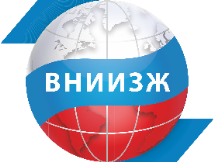 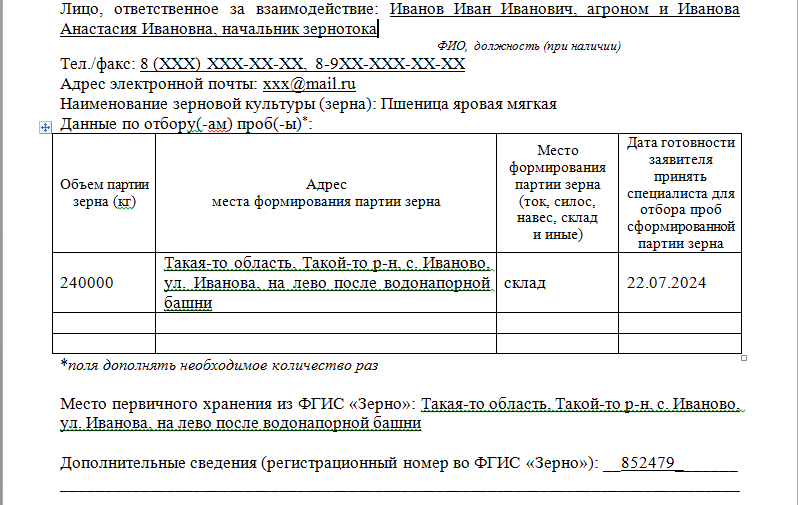 Оптимизация ваших затрат при работе с       Екатеринбургским филиалом ФГБУ «ВНИИЗЖ»
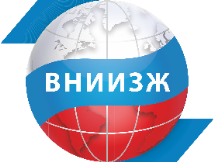 Одновременно с отбором проб в рамках мониторинга Вы получаете возможность:
провести исследование на ГМО в соответствии с ФЗ от 30 декабря 2021 г. N 454-ФЗ "О семеноводстве"
отбора проб сельскохозяйственных культур: 
для целей декларирования; 
с целью исследования потребительских свойств;
на фитосанитарное исследования.

Для этого необходимо при подаче уведомления о готовности партии зерна направить заявку  на отбор проб (форма заявки находится на сайте в разделе: 
Заказчикам/Бланки и образцы для заполнения)
Екатеринбургский филиал ФГБУ «ВНИИЗЖ»оказывает следующие услуги :
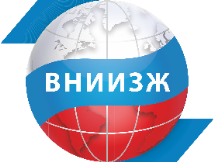 Исследования семенного и посадочного материала (от 30 декабря 2021 года№454-ФЗ "О семеноводстве") :
на наличие/отсутствие ГМО в посевах/посадках, семенах/посадочном материале;
на посевные качества семян/посадочного материала;
апробация сортовых посевов.
Фитосанитарное обследование:
Обследование посевов/посадок сельскохозяйственных культур;
Обследование складских и производственных помещений.
3.  Обеззараживание (фумигация):
Обеззараживание складских и производственных помещений;
Обеззараживание сельскохозяйственной продукции, в т.ч. зерна;
Екатеринбургский филиал ФГБУ «ВНИИЗЖ»оказывает следующие услуги :
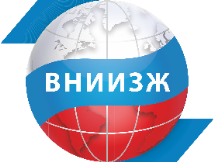 4. Испытания почв и грунтов:
Комплексная оценка состояния плодородия почвы;
Агрохимические исследования;
Расчет лимитов внесения удобрений;
Разработка проектов рекультивации.
5. Разработка, оценка и актуализация:
Программы Производственного контроля.
ТУ, СТО (пищевая продукция, корма, комбикорма, зерно, ППЖ). 
ХАССП
6. Разработка и регистрация деклараций; 
7. Подготовка предприятия для включения в реестр экспортеров;
8. Доставка проб (в том числе и биологического материала) для лабораторных исследований.
9. Консультационные услуги/ обучение по работе:
в информационных системах (ФГИС «Зерно», ФГИС «Меркурий», ФГИС «Цербер», ФГИС «Сатурн» и др.);
в судебных разбирательствах
при вакцинации.
Екатеринбургский филиал ФГБУ «ВНИИЗЖ»
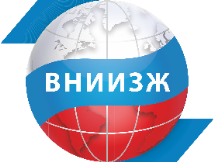 Спасибо за внимание!
Надеемся на дальнейшее сотрудничество!
г. Екатеринбург, ул. Мостовая 15б, 
тел. 8(343) 264-89-55; 301-89-95 
Е-mail: m-zerno-2024@ya.ru